Non-parametric statisticschi squaremann-whitney u-testkruskal wallis test
Done by : Mohammad Da’as

Special thanks to Dana Rida and her slides  
notes for slide : 12 
it contains the doctor’s slides as well no need to go back to them GOOD LUCK EVERYONE ^_^
There is a small correction regarding note number 15 in slide number 9 before the last paragraph you need to add this “ if p-value higher than alpha this means that there is no significant Difference between the two variables” (special thanks to Said Sharawi for this correction) <3
Parametric Vs Non Parametric statisticsNO CLEAR RULES WHEN ONE APPROACH PREFFERED
Parametric:
Assume normally distributed population
Powerful 
Flexible
Study effects of many independents*dep.
Study the interaction between variables
Shows: magnitude of significance, relationship, and direction.
Non-Parametric:
Distribution free
Small samples
Data skewed
Unable to handle multivariate questions
Assumptions of Non-Parametric statistics
Frequency data 
Adequate sample, at least sample size of (5) subjects
Measure independent of each other (no subject can be in more than one cell in the design, and no subject can be used more than once).
Basic theoretical structure of categorical variables remains (rationale of categorization).

“ just be familiar with them”
Dependent variables
KW means kruskal wallis
x²  means chi square
MW   means mann whitney
What is the dependent and the independent variables “just to understand”
An example to illustrate these two vocabs  we have a study about smoking and lung cancer in this example the lung cancer will be the dependent variable ‘because it prevalence will be affected by smoking’  
The smoking will be the independent variable ‘ it is not affected by the lung cancer , yet it can lead to it’ we can’t say that the person who have lung cancer will smoke because of that that why the “smoking is independent” 
But we can say that the person who smokes will develope lung cancer “dependent”
Another example “ relation between osteoarthritis and physical activity” dependent variable will be ( osteoarthritis ) cause it is affected by physical activity 
While physical activity is the independent variable
Chi square
As shown in the previous table : level of measurement for this test must be nominal “dictums or categorical” 
We have three types “ regarding the number of the independent groups” 

1- x² Goodness of fit
2-x² cross tabulation 2×2 table “ if the dependent group was categorical and it has four groups we’ll use 2X4 cross tabulation”3-x² cross tabulation  k-groups “more than two” it can be 3X2 , 3X3 , 4X3 , 8X2 , 8X3 …. Important note : the order will always be (independent X Dependent)
For example “the relation between smoking and hematoma formation between women”
We want to compare between smokers “smoker or non smoker if they “have hematoma or not” both groups are nominal : the dependent variable is the hematoma formation the independent is the smoking

We use the cross tabulation 2 X 2 Test
If we have k-groups
I will study the relation between marital status  and hematoma the marital status will be categorical either divorced or single or married “3 groups” so we will use the x² cross tabulation 3X2
Chi-Square test (x²)
The impact of gender on Pressure Ulcer (PU) development .
The researcher studied whether PU incidence was different between males and females.
Hypothesis (H¹) : There is significant statistical difference in PU incidence between males and females.
H° : There is no significant statistical difference in PU incidence between males and females.
Chi-Square test (x²)
On access of PU saved data set,
The interpretation of this example is in the next slide
P-value “it is higher than alpha point 0.05 so there is no significant relation between two variables”  ( we accept the null and reject the alternative)
Magnitude of chi square
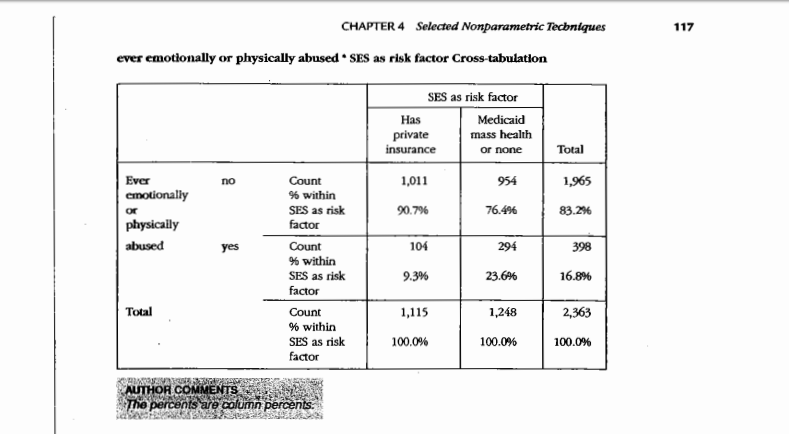 A new Example we will have two tables :
independent variablesSES “socioeconomic status”
Table 1
dependent variable
( abusing)
2X2 cross tabulation
P-value is less than alpha “less than 0.05”there is a strong significant relation between the two variables
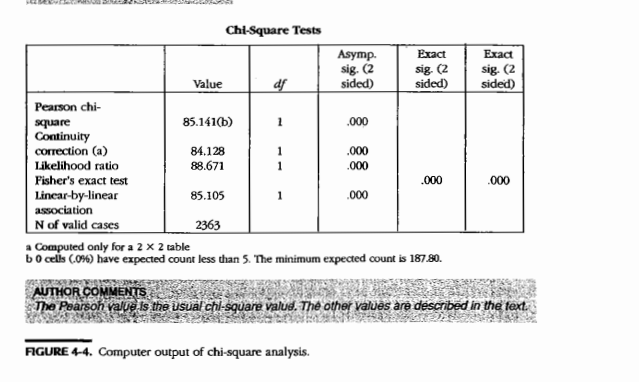 Magnitude of chi square
Table 2
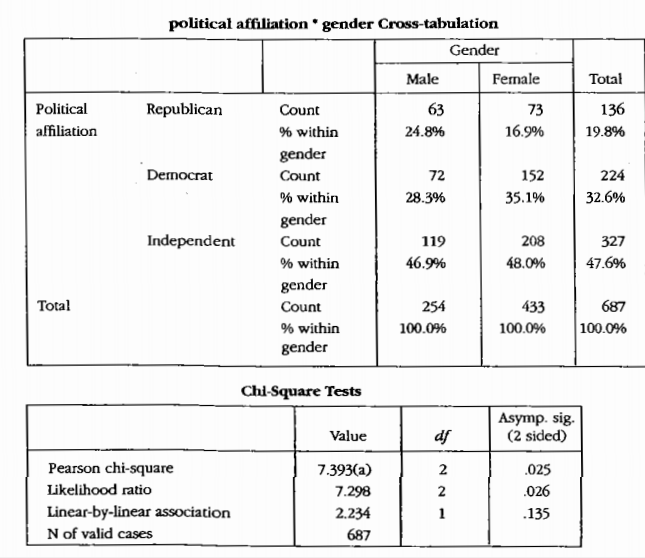 Cross tabulation 2X3
independent
dependent
magnitude
This is the place we take the p-value from in chi square
P-value
We are done with chi square the questions will be : 1- what is the type of test that was utilized ? “ cross tabulation 2X2 for example” 2- what is the p-value of chi square 
3- is there a significant relation between the variables ? 4- did we accept the null hypothesis or reject it ?
5- not likely “but he might ask you about which is dependent and which is independent” ( we are ready 100% to answer this question :D   
the doctor stopped here but he told us to be able to recognise the following tables
Mann-Whitney U test
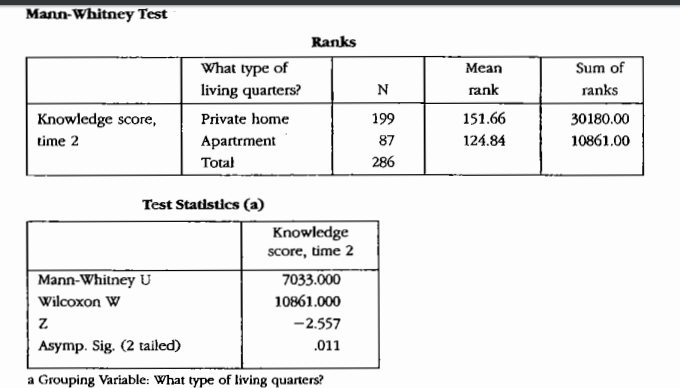 Magnitude of mann whitney
P-value
We use mann whitney whenever we have ordinal dependent group two independent group to compare between
According PU “pressure ulcer” data set, age * group of patients
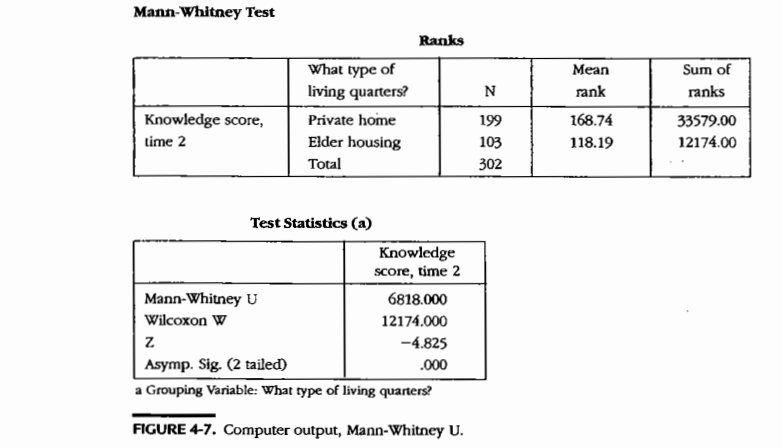 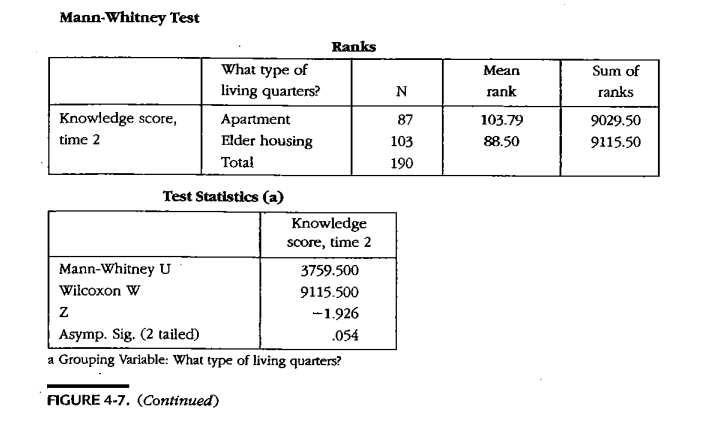 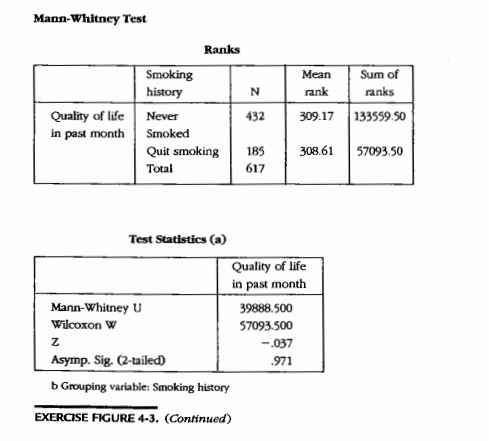 Kruskal Wallis testC
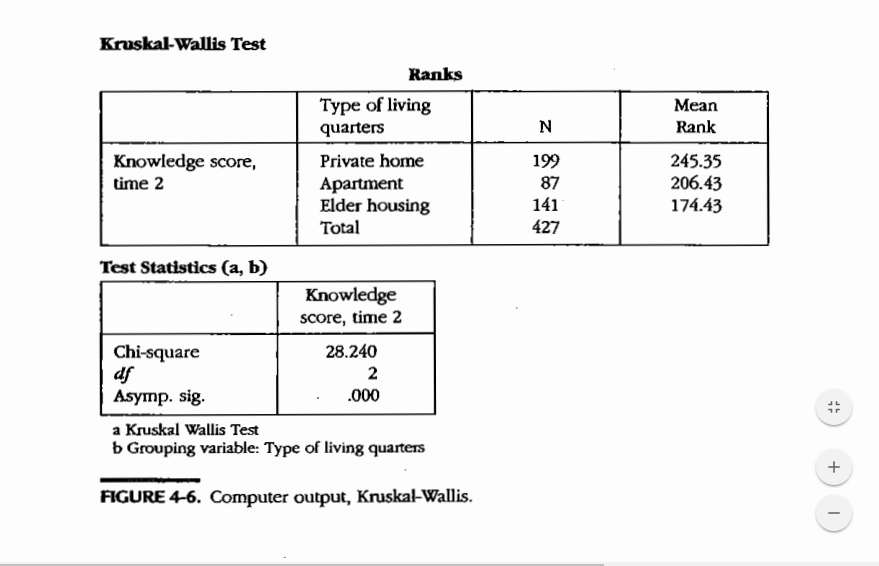 Magnitude of kruskal wallis
P-value
هاد الاشي الوحيد اللي الدكتور جاب سيرته و حكى اعرفوا كل جدول لمين  وين ال
 p-value , magnitude 
و يخلف عليكم
We use kruskal wallis whenever we have ordinal dependent group and more than two independent group to compare between
According PU “pressure ulcer” data set, age * group of patients
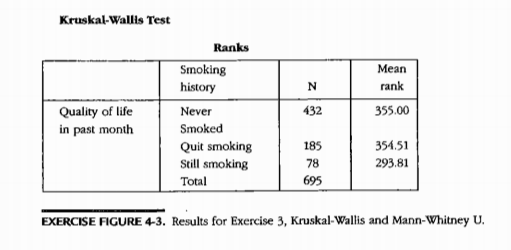 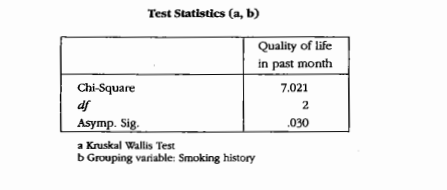